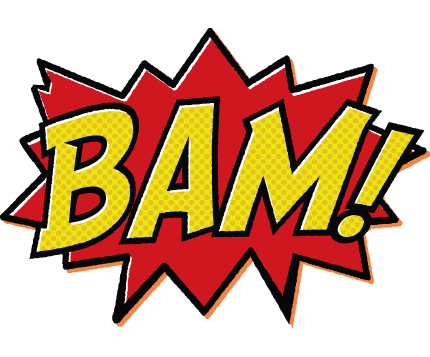 Kindergarten Newsletter – November 8-12, 2021
We are SUPERheroes!Students Using their Powers to Engage in Reading!
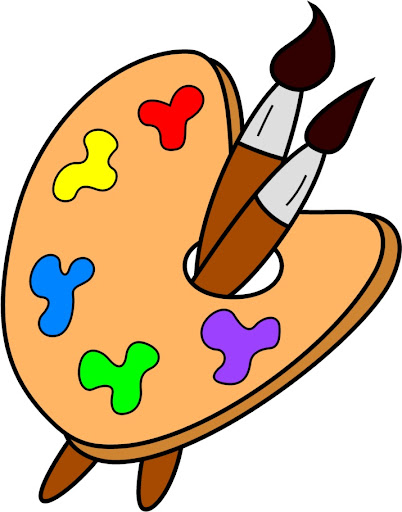 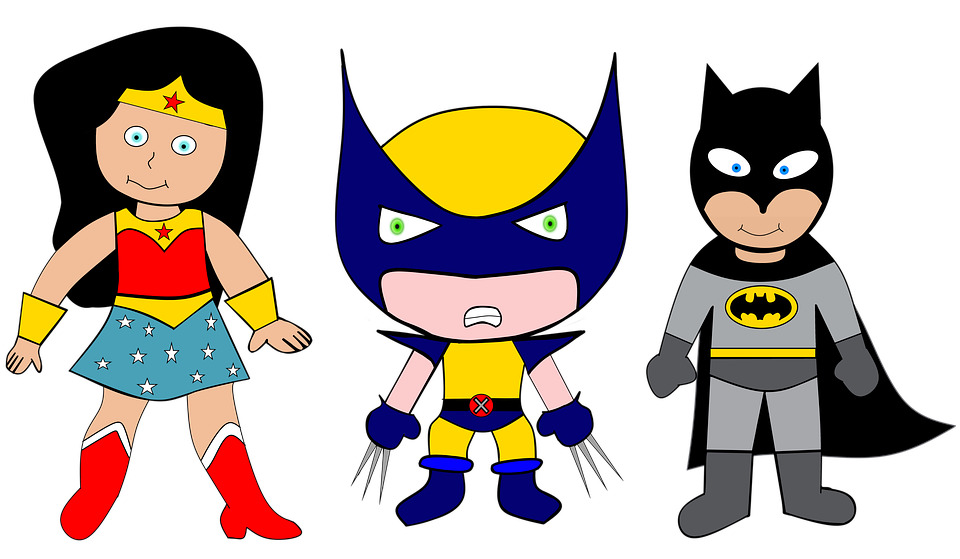 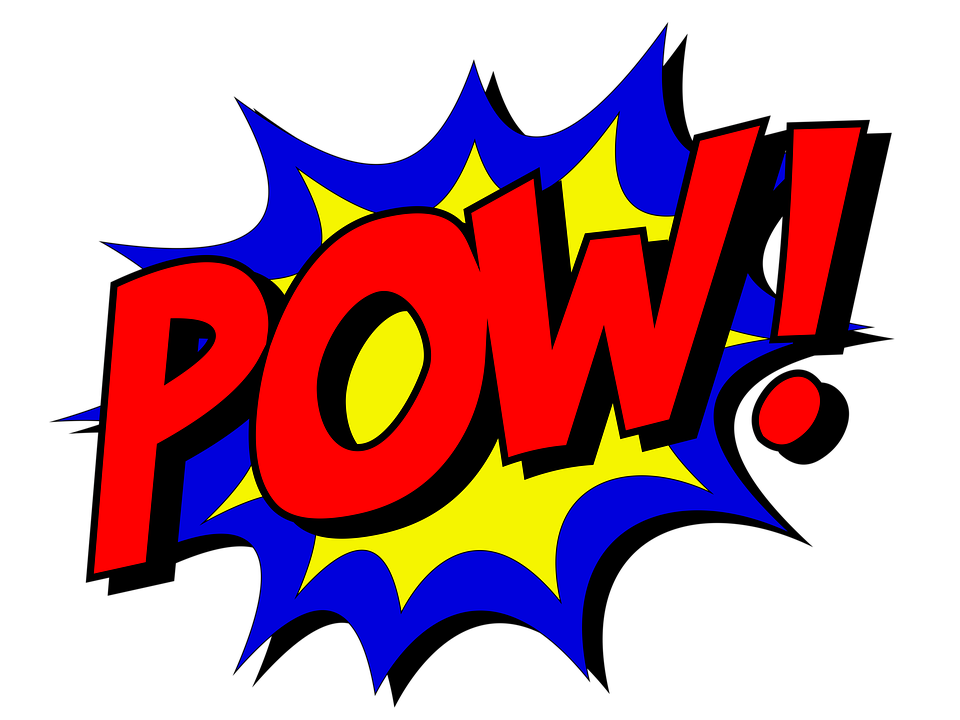 LEARNING MINDSET: Belonging
Module 3  Week 4: My Community Heros